全球經濟一體化？
甚麼是全球化
全球化的特徵
[Speaker Notes: 消失中的疆界
流通性增加
接觸和交流更頻繁]
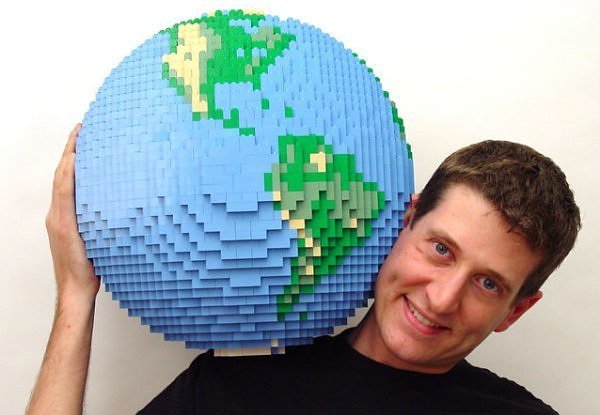 全球經濟一體化
全球經濟一體化
人力資源市場一體化
促進人力市場全球化的其實是跨國企業
跨國企業透過直接投資、工序外判、策略聯
  盟等活動，將不同的經濟活動，分散到世界
  各地進行
企業可以因應不同地方的成本與人力資源，
  去分配不同的工序
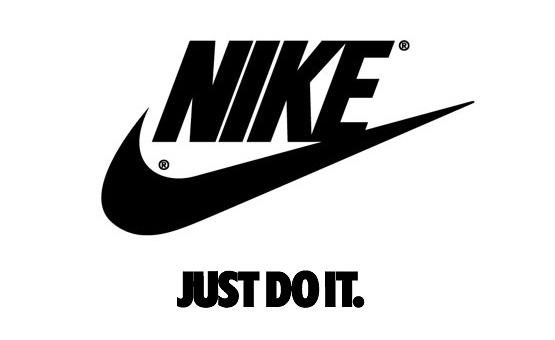 個案探討
人力資源市場一體化
人力資源市場一體化
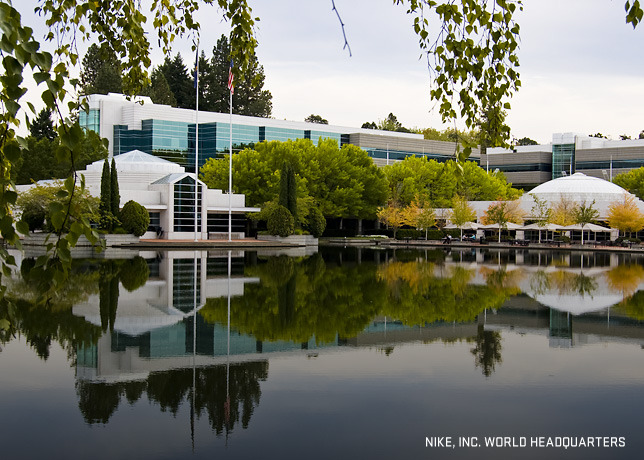 Nike 東京設計中心
Nike美國總部
人力資源市場一體化
人力資源市場一體化
資料一. Nike於全球各地供應商
資料來源︰The Promise and Perils of Globalization: The Case of Nike1
能源和源料市場一體化
商品市場一體化
同樣的商品可在
全球不同的地方
銷售
英國
意大利
德國
全球經濟一體化
課堂辯論

全球經濟一體化是利多於弊？
總結
全球經濟一體化
不同持份者的觀點︰